ESIC企画プロセスは、集合的インパクトアプローチを採用しており、必要とされるインフラに関する共通アジェンダを合意することから始まっている
教育セクターの例:
ベストバイ: GEEAP
幅広いアプローチ: EEF
ブランドプログラム: IES WWC
意思決定者、セクター、地域、言語ごとに異なる方法で提供される実行可能なインサイト
[他の資金提供者による将来の投資］
SDGsへの進歩の加速に関する生きたエビデンス統合 (LESs)
[1150万ポンドのUKRI投資（インフラ要素 1・3）]
追加的なSDGs優先事項に関するLESs一式
[3つの解決分野における現在・将来の Wellcome Trust (WT) 投資]
追加的なSDGsおよびその他優先順位に関するLESs一式
[その他資金提供者による将来投資]
インフラ [4500万ポンドのWellcome Trust投資]1) 需要サイドの関与; 2) データ共有・再利用のためのプラットフォーム; 3) AIの安全・責任ある利用 [AIへのWellcome Trustの1000万ポンドの投資];
4) 手法・プロセスの革新; 5) キャパシティ共有
1
ESIC企画プロセスは、多くの「利害関係者」、特に左右の2つずつの円で示されているグループが関与する
Support systems nationally (and locally) ：地域の優先課題の解決に資するよう多様な研究エビデンスを国家（および地域）システムで支援する
4ヶ国・小規模グループ国家（もしくは）地域政府
(2国間開発資金提供者を含む)
グローバルSDG統合連合国連機関・オフィス(および多国間銀行、国際金融パートナーシップ、科学諮問委員会)
ナレッジブローカー＆科学アドバイザーネットワーク エビデンス仲介者
(例：AEN、HubLAC、INGSA、RFICS）
助言・意思決定プロセス
(例：政府の政策立案者や組織リーダーの関与)
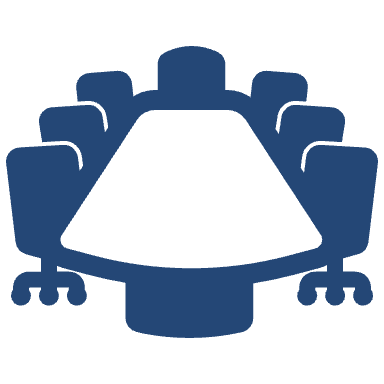 学習・改善プラットフォーム
(例：専門家の支援)
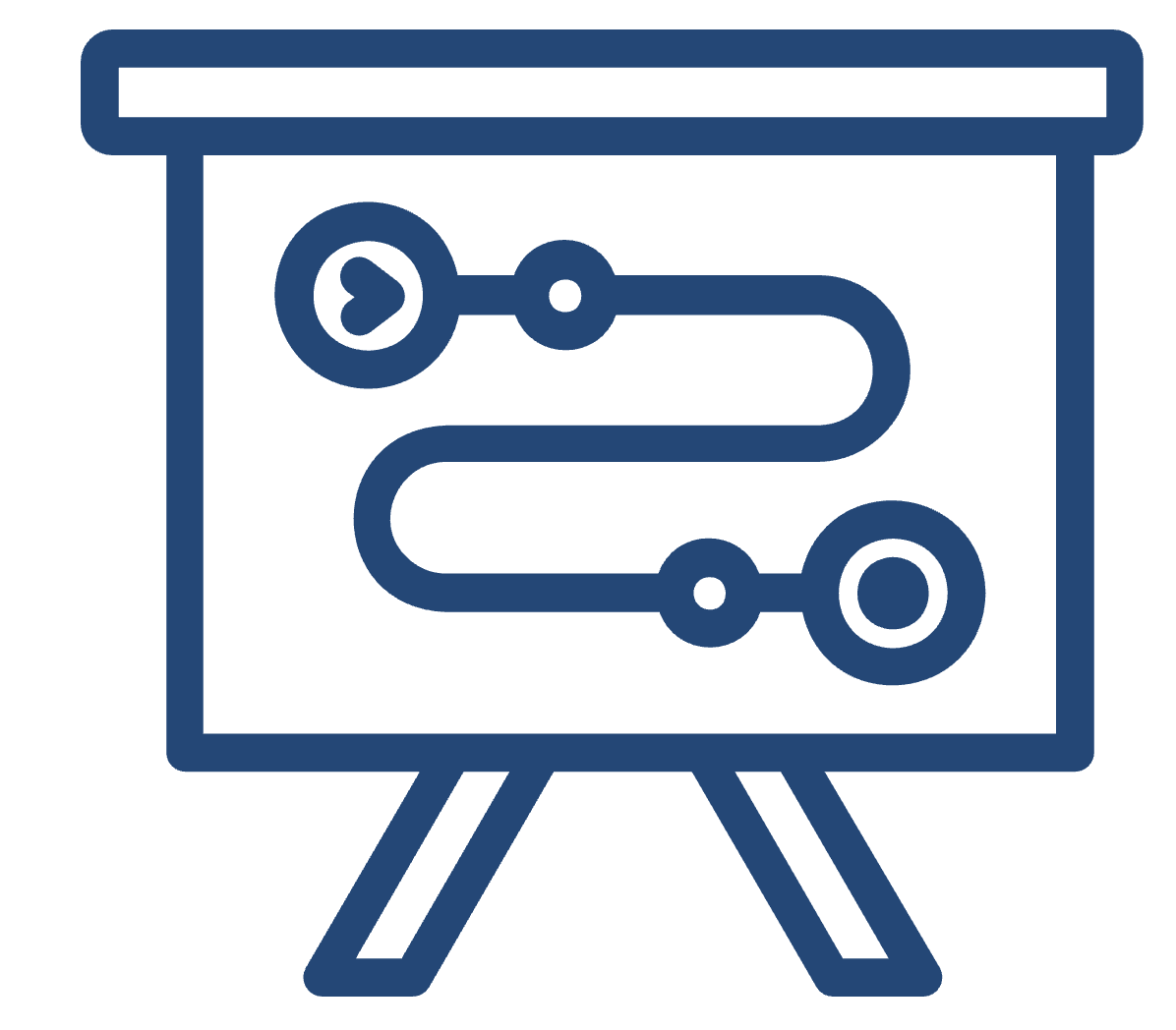 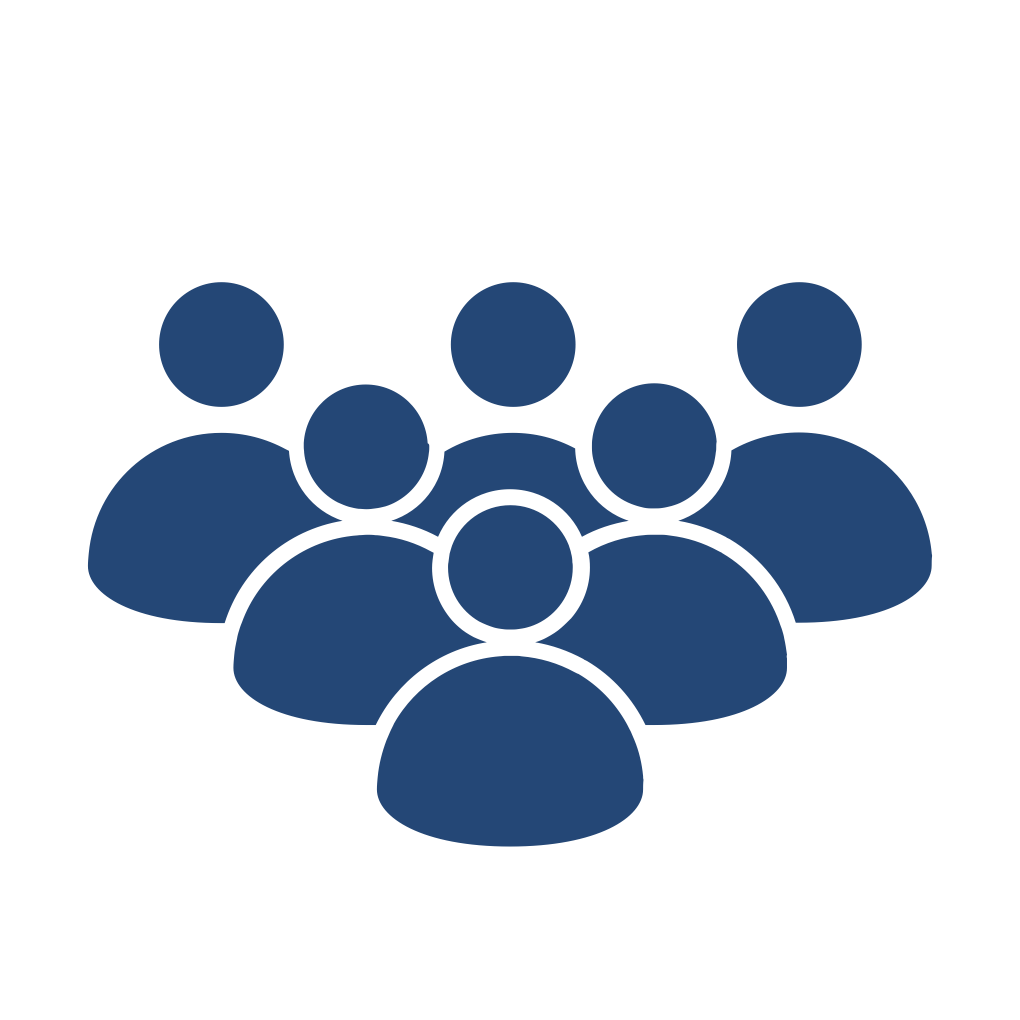 市民・コミュニティの参画への取り組み
Building a Global Evidence-Synthesis 
Community (BGESC)エビデンス統合グループ
資金提供者グループ(エビデンス統合および一次研究）
・他のタイプの資金提供者
他の形式のエビデンス（例：データ分析、評価、行動科学）をリードするCouncil of Boundary 
Spanners (CoBS)
テック企業は技術やデータ利用に貢献し得る
ESIC企画プロセスは、5つのワーキンググループおよびガバナンス企画グループによってリードされ、各グループは5つの文書を準備しており、フィードバックを求めている